OSCクラウド部会
Terraform
63
PAGES
竹澤 陽｜@Sheile
自己紹介
2
仕事関連
名前：竹澤　陽
言語：Ruby, JavaScript, Go, C++, C#, 他色々
仕事：Webシステムのフロントからバックエンドまで全部
今日の流れ
3
コードによるインフラ構築
(Infrastructure as code)
Terraformとは
メリットとデメリット
デモ
質疑応答
今日の流れ
4
コードによるインフラ構築
(Infrastructure as code)
Terraformとは
メリットとデメリット
デモ
質疑応答
コードによるインフラ構築
5
構築の流れ
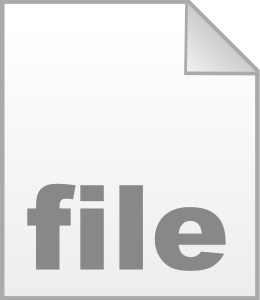 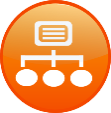 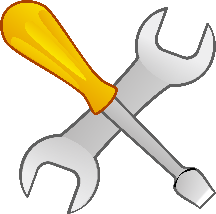 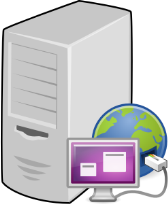 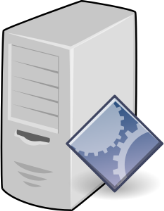 構築内容を記述した
ファイル
ツール
ネットワーク構築
サーバ構築
セットアップ
代表的なツール
6
ネットワーク、サーバ構築
・CloudFormation(AWS)
・OpenStack Heat(OpenStack)
・Google Deployment Manager(GCP)
サーバ・ミドルウェアのセットアップ
・Puppet
・Chef
・Ansible
・Itamae
・(Docker)
[Speaker Notes: Puppetの初出は2005年]
各ツールの対応範囲
7
AWS
OpenStack
GCP
ミドルウェア
Puppet, Chef, Ansible
ネットワーク
サーバ構築
Heat
Google
Deployment
Manager
Cloud
Formation
Terraformの対応範囲
8
AWS
OpenStack
GCP
他サービス
Terraform
ミドルウェア
ネットワーク
サーバ構築
今日の流れ
9
コードによるインフラ構築
(Infrastructure as code)
Terraformとは
メリットとデメリット
デモ
質疑応答
Terraformとは
10
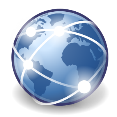 構築の流れ
Webサービス
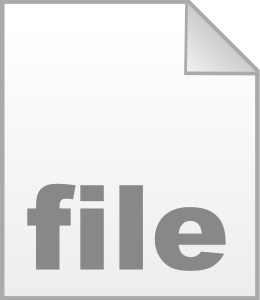 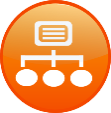 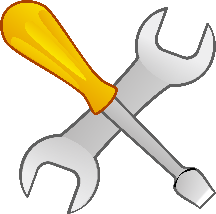 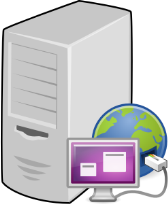 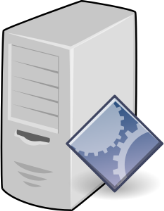 構築内容を記述した
*.tfファイル
Terraform
ネットワーク構築
サーバ構築
セットアップ
[Speaker Notes: *.tfファイルはTerraform configurations]
Terraformとは
11
Terraformの中身
Terraformの中身
12
Providers
Providers
CLI Frontend
AWS
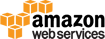 Google
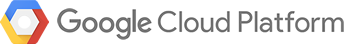 OpenStack
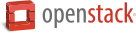 Terraform
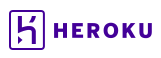 Heroku
CloudFlare
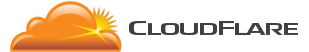 DNSimple
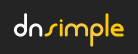 https://www.terraform.io/docs/providers/index.html
Terraformの中身
13
Provisioners
Provisioners
CLI Frontend
local-exec
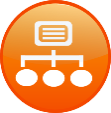 remote-exec
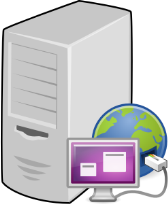 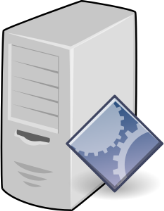 chef
Terraform
file
https://www.terraform.io/docs/provisioners/index.html
Terraformの使用方法
14
基本的な流れ
Terraform configrationを記述
 planでどんな変更が加わるか確認
 applyで実際に構築
 showやaws consoleで結果確認
Terraform configrationを修正
 planでどんな変更が加わるか確認
 applyで実際に構築
要らなくなったらdestroy
[Speaker Notes: planの時点では既存システムに何も影響を与えないのでガシガシ実行してOK]
今日の流れ
15
コードによるインフラ構築
(Infrastructure as code)
Terraformとは
メリットとデメリット
デモ
質疑応答
メリットとデメリット
16
メリット
メリット
17
1. システム構成の複製が容易
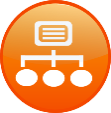 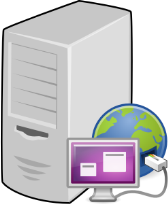 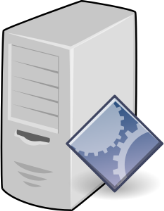 開発環境
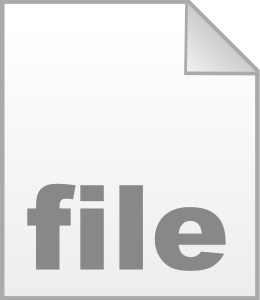 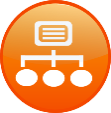 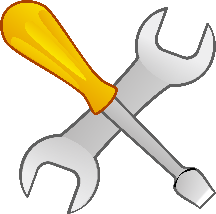 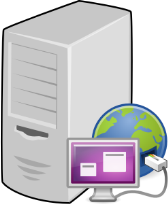 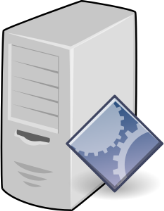 構築内容を記述した
ファイル
ツール
Staging環境
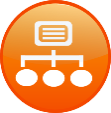 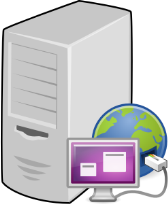 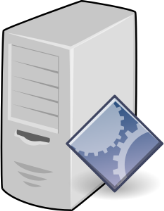 本番環境
[Speaker Notes: ・同一構成ならいくらでも複製できる
・Stagingでは動いたのに本番環境では何故かエラーが出る、という問題を減らせる]
メリット
18
2. 似たシステムを参考にした構成が容易
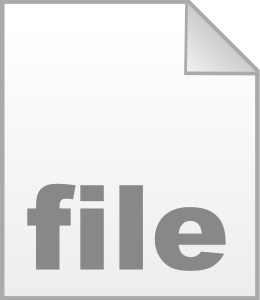 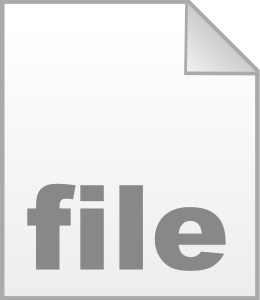 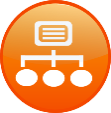 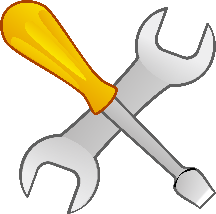 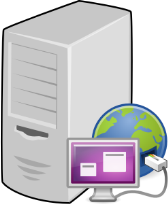 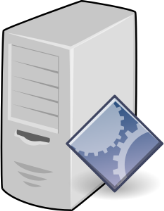 似たシステムを構築する
ファイルを元に編集
ツール
新システム
[Speaker Notes: ・既に動いている実績のあるファイルを使用できる]
メリット
19
3. SVN, Gitなどによるバージョン管理が可能
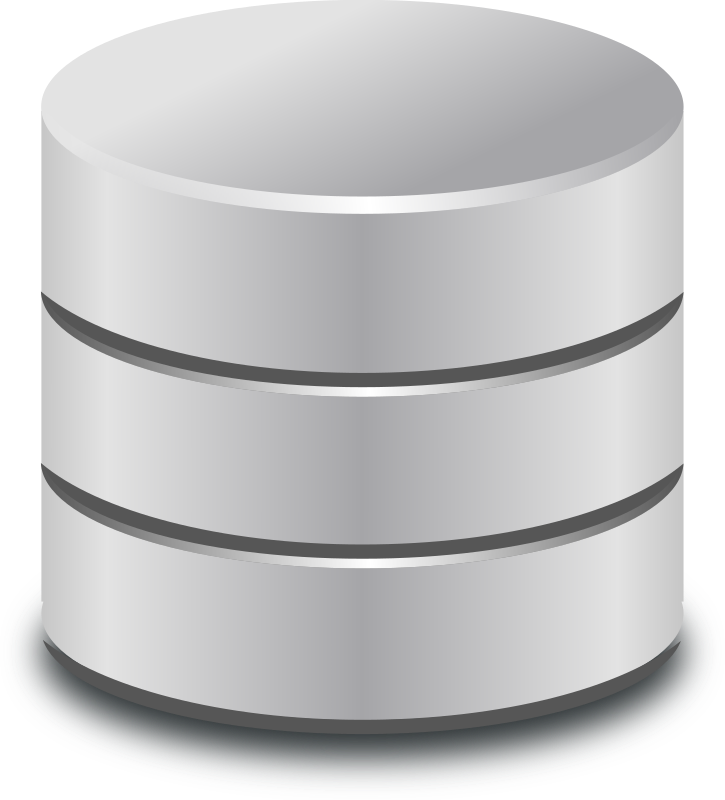 ・履歴の管理
・変更者の確認
・差分の確認
・変更の取り消し

アプリ開発と同様の
利点が得られる
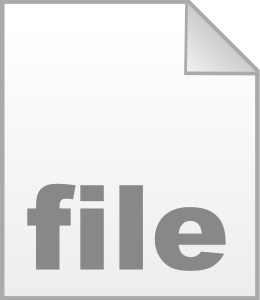 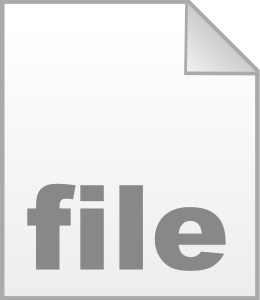 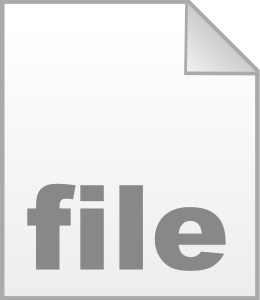 [Speaker Notes: ・既に動いている実績のあるファイルを使用できる]
メリット
20
4. 設計書よりも厳密な記述・チェックが可能
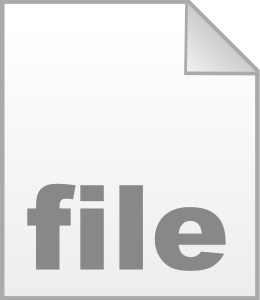 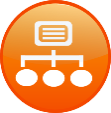 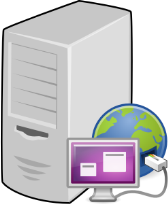 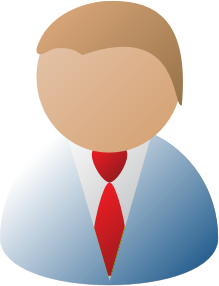 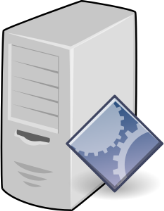 ネットワーク構築
サーバ構築
セットアップ
設計書
作業者
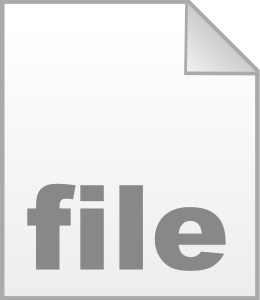 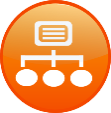 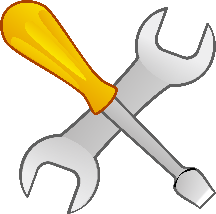 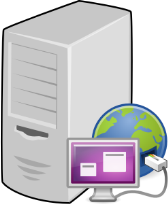 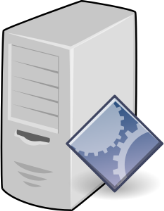 ネットワーク構築
サーバ構築
セットアップ
構築内容を記述した
ファイル
ツール
[Speaker Notes: ・設計書が
・手順書のレビューと比べて機械的なValidationが掛けやすくポカミスを抑制できるというのも上げられる]
メリット
21
5. 既存環境に影響を与えない確認が可能
master
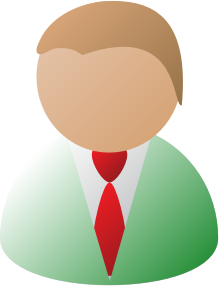 merge
develop
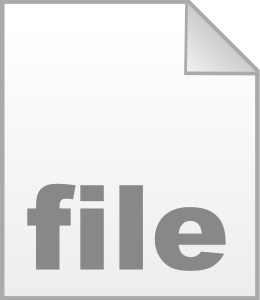 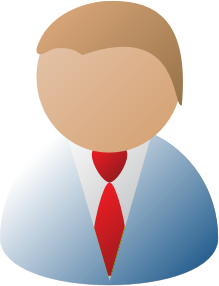 設定変更など
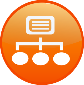 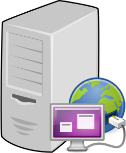 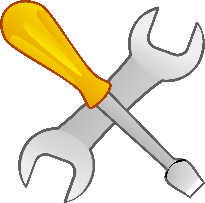 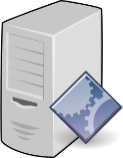 [Speaker Notes: ・Pull Request駆動開発が可能]
メリット
22
6. コードとシステムの同一性が保障される
※構築されたシステムに手動で変更を加えなければ
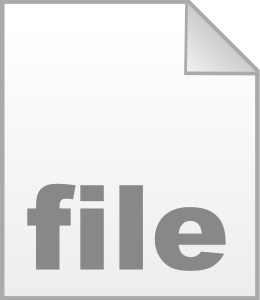 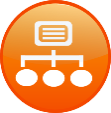 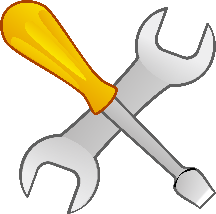 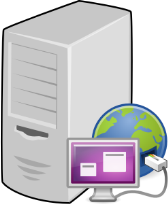 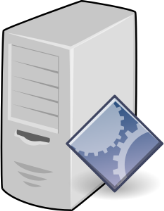 構築内容を記述した
ファイル
ツール
ネットワーク構築
サーバ構築
セットアップ
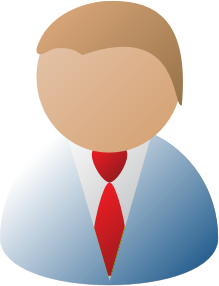 [Speaker Notes: ・例えば、長年使った既存システムがここにあります。
お客さんから「新サーバへの移行」を依頼され、OSが異なるのでイメージごとコピーでは済まない……というときに
あなたの手元にある設計書は果たして現在のシステムと同一でしょうか？信用できますか？]
メリット
23
7. システム構築の自動テストができる
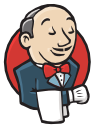 コード変更時や特定曜日に自動実行しますぞ
3. テスト
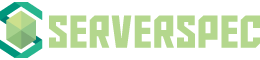 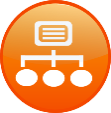 1. clone
2. 構築
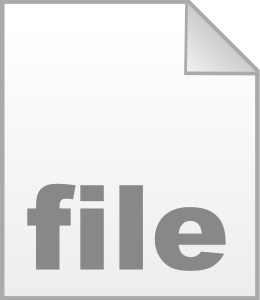 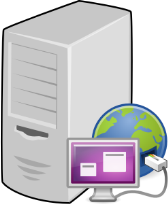 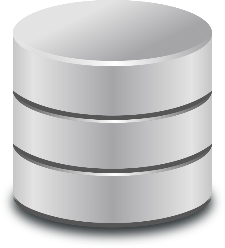 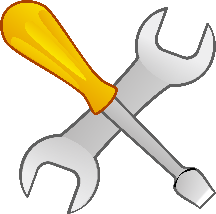 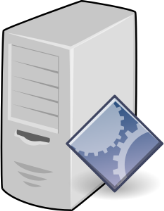 [Speaker Notes: レベル感も色々：chefspec, test-kitchen, serverspec]
メリットとデメリット
24
デメリット
デメリット
25
1. 初期コストが高い
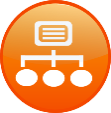 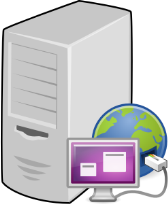 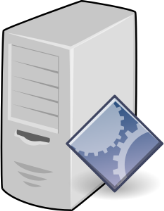 構築の試行錯誤
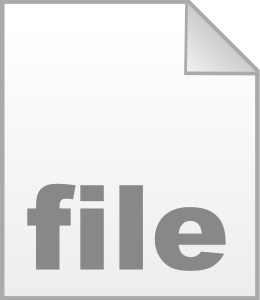 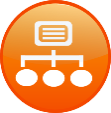 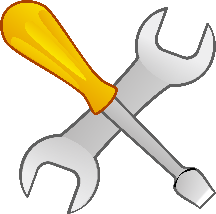 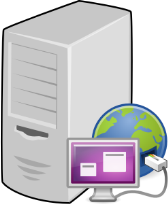 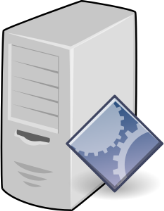 構築内容を記述した
ファイル
ツール
ネットワーク構築
サーバ構築
セットアップ
[Speaker Notes: 記述方法の問題と、ファイルを作る前に実物が出来るのでは問題

JSON、YAMLといった汎用的なデータフォーマットを使っているツールもある
RubyによるDSL、Terraform自身もHCLというJSONに似ているがちょっと違う]
デメリット
26
2. アドホックな修正がいれづらい
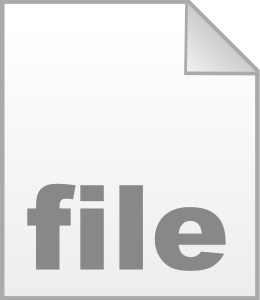 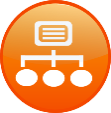 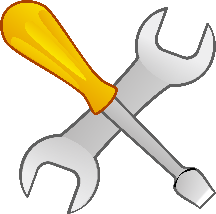 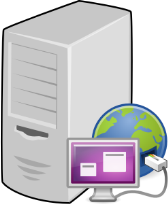 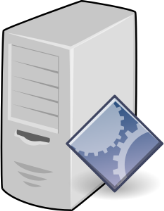 構築内容を記述した
ファイル
ツール
ネットワーク構築
サーバ構築
セットアップ
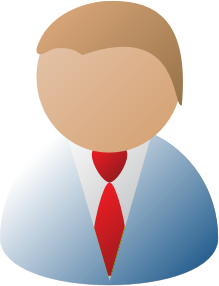 [Speaker Notes: 直接手を入れるとコード＝システムの関連が崩れる
両方に入れる
コードに入れてすぐ自動構築する]
デメリット
27
3. データの退避先が必要
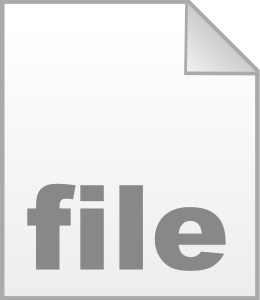 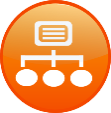 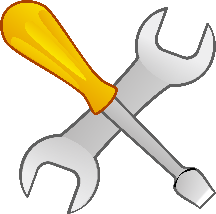 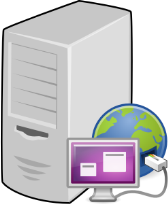 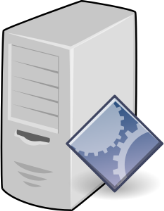 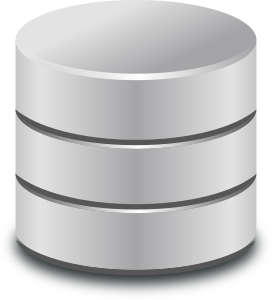 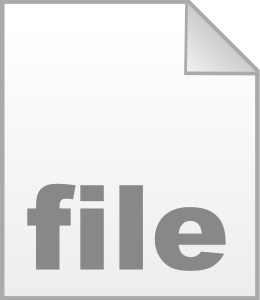 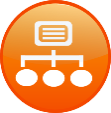 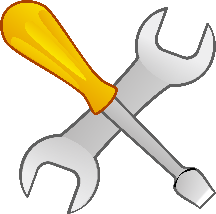 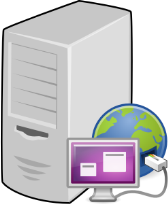 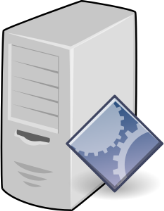 [Speaker Notes: これはContainerでも問題になるパターン

Terraformは差分を適用することで、既存のインスタンスをそのまま使える
→変更の種類によっては無理。

Chefの場合は冪等性によって、既存環境を残しつつ修正を適用できるようになっていますが、変更内容によっては再構築が必要になることがあります]
Immutable Infrastructure
28
もしくはDisposable Infrastructure
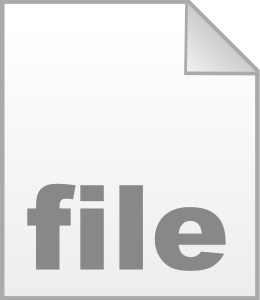 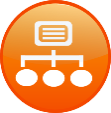 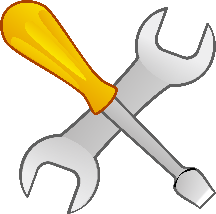 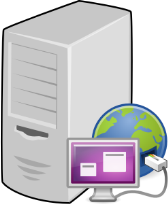 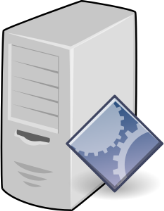 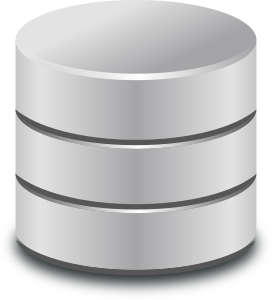 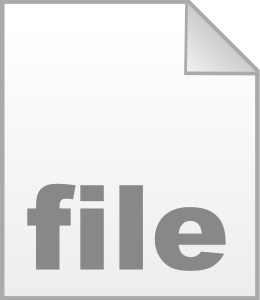 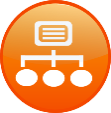 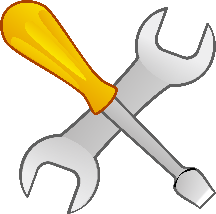 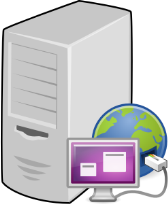 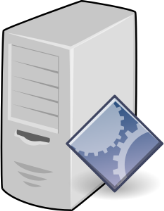 ・Amazon RDSやAuroraといった外部DB
・Fluentdを用いたログの退避
今日の流れ
29
コードによるインフラ構築
(Infrastructure as code)
Terraformとは
メリットとデメリット
デモ
質疑応答
今回構築するインフラの全体像
30
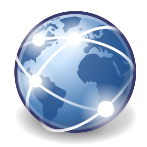 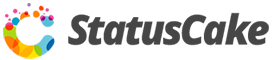 ネットワーク図
10.0.0.0/16
AWS VPC
Gateway
10.0.1.0/24
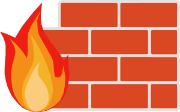 54.xxx.xxx.xx(global/固定)
10.0.1.xxx(private/自動)
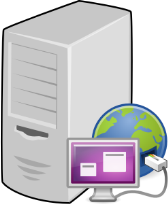 AWS provider
31
AWS Provider
https://www.terraform.io/docs/providers/aws/
provider "aws" {
  access_key = "${var.aws_access_key}"
  secret_key = "${var.aws_secret_key}"
  region = "us-east-1"
}
・providerは接続情報を記述
    ・これ自体では何も作成されない
[Speaker Notes: VPCを作る所までは写経です]
variables
32
動的な値
https://www.terraform.io/docs/providers/aws/
variable "aws_access_key" {}variable "aws_secret_key" {}
・variableはplan, apply, destroy時に指定する変数
    ・対話型インターフェイスで指定
    ・コマンドオプション(-var) で指定
    ・環境変数で指定
    ・terraform.tfvarsファイルで指定
terraform.tfvarsファイル
33
variableの値をファイルで指定
https://www.terraform.io/docs/commands/plan.html
aws_access_key="AKIA********"
aws_secret_key="********"
・variableで定義したパラメータを指定
・terraform.tfvarsは自動的に読み込まれる
・VCSに入れる場合は.gitignore / svn:ignore推奨
terraform plan
次はこれ
34
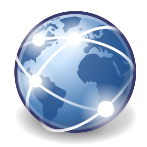 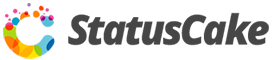 ネットワーク図
10.0.0.0/16
AWS VPC
Gateway
10.0.1.0/24
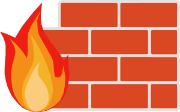 54.xxx.xxx.xx(global/固定)
10.0.1.xxx(private/自動)
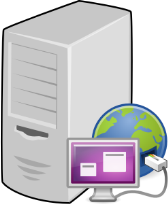 VPCで他の人と環境を分ける
35
aws_vpc リソース
https://www.terraform.io/docs/providers/aws/r/vpc.html
resource "aws_vpc" "main" {
  cidr_block = "10.0.0.0/16"
}
・resourceは実際に作成される「何か」
    ・AWS上のサーバ
    ・StatusCake上の監視設定
実行してみる
36
terraform plan
https://www.terraform.io/docs/commands/plan.html
terraform plan
実行してみる
37
terraform apply
https://www.terraform.io/docs/commands/apply.html
terraform apply
Apply complete! Resources: 1 added, 0 changed, 0 destroyed.
・AWS上にVPCが作られる
次はこれ
38
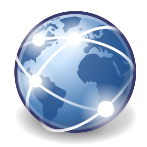 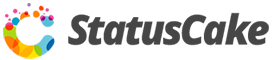 ネットワーク図
10.0.0.0/16
AWS VPC
Gateway
10.0.1.0/24
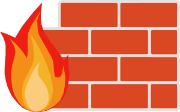 54.xxx.xxx.xx(global/固定)
10.0.1.xxx(private/自動)
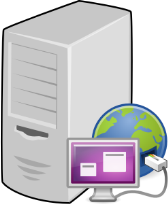 Subnetを作る
39
aws_subnet リソース
https://www.terraform.io/docs/providers/aws/r/subnet.html
resource "aws_subnet" "main" {
  vpc_id = "${aws_vpc.main.id}"
  cidr_block = "10.0.1.0/24"
}
・vpc_idは他リソースのAttributeを動的に参照
"${リソース種別.リソース名.Attribute名}"
次はこれ
40
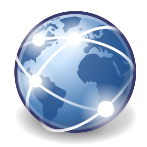 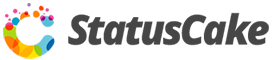 ネットワーク図
10.0.0.0/16
AWS VPC
Gateway
10.0.1.0/24
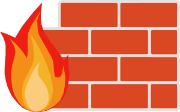 54.xxx.xxx.xx(global/固定)
10.0.1.xxx(private/自動)
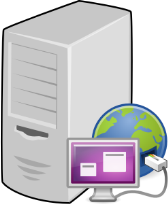 Internet gatewayを作る
41
aws_internet_gateway リソース
https://www.terraform.io/docs/providers/aws/r/internet_gateway.html
resource "aws_internet_gateway" "igw" {
  vpc_id = "${aws_vpc.main.id}"
}
・vpc_idは他リソースのAttributeを動的に参照
"${リソース種別.リソース名.Attribute名}"
次はこれ
42
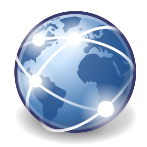 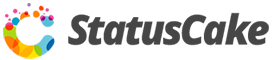 ネットワーク図
10.0.0.0/16
AWS VPC
Gateway
10.0.1.0/24
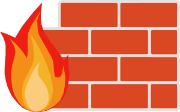 54.xxx.xxx.xx(global/固定)
10.0.1.xxx(private/自動)
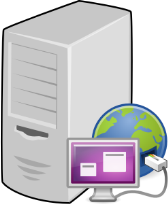 [Speaker Notes: 強いてあげるなら]
GatewayへのRouteを作る
43
aws_route リソース
https://www.terraform.io/docs/providers/aws/r/route.html
resource "aws_route" "route_to_igw" {
  route_table_id = "${aws_vpc.main.main_route_table_id}"
  destination_cidr_block = "0.0.0.0/0"
  gateway_id = "${aws_internet_gateway.igw.id}"
}
・gateway_idはさっき作った
    Internet gatewayのidを使用
次はこれ
44
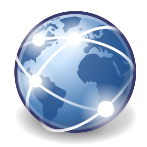 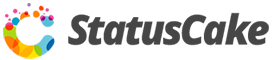 ネットワーク図
10.0.0.0/16
AWS VPC
Gateway
10.0.1.0/24
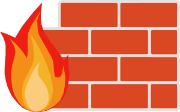 54.xxx.xxx.xx(global/固定)
10.0.1.xxx(private/自動)
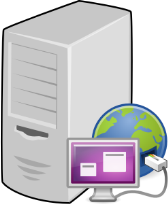 [Speaker Notes: 強いてあげるなら]
RouteTableをSubnetに紐づける
45
aws_route_table_association リソース
https://www.terraform.io/docs/providers/aws/r/route_table_association.html
resource "aws_route_table_association" "a" {
  subnet_id = "${aws_subnet.main.id}"
  route_table_id = "${aws_vpc.main.main_route_table_id}"
}
次はこれ
46
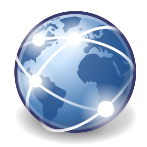 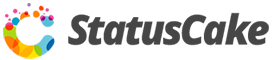 ネットワーク図
10.0.0.0/16
AWS VPC
Gateway
10.0.1.0/24
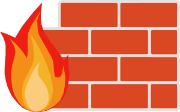 54.xxx.xxx.xx(global/固定)
10.0.1.xxx(private/自動)
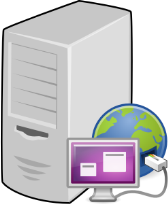 SecurityGroupを作る
47
aws_security_group リソース
https://www.terraform.io/docs/providers/aws/r/security_group.html
resource "aws_security_group" "allow_ssh_httpd" {
  name = "allow_ssh_httpd"
  description = "Allow ssh and HTTP inbound traffic"
  vpc_id = "${aws_vpc.main.id}"

  ingress {
      from_port = 80
      to_port = 80
      protocol = "tcp"
      cidr_blocks = ["0.0.0.0/0"]
  }

  ingress {
      from_port = 22
      to_port = 22
      protocol = "tcp"
      cidr_blocks = ["0.0.0.0/0"]
  }
～次ページへ続く
・HTTP(80番)とSSH(22番)のポートを解放
SecurityGroupを作る
48
aws_security_group リソース
https://www.terraform.io/docs/providers/aws/r/security_group.html
egress {
      from_port = 0
      to_port = 0
      protocol = "-1"
      cidr_blocks = ["0.0.0.0/0"]
  }
}
次はこれ
49
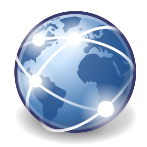 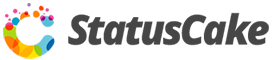 ネットワーク図
10.0.0.0/16
AWS VPC
Gateway
10.0.1.0/24
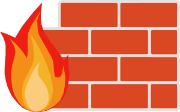 54.xxx.xxx.xx(global/固定)
10.0.1.xxx(private/自動)
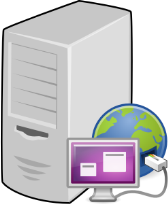 Instance(サーバ)を作る
50
aws_instance リソース
https://www.terraform.io/docs/providers/aws/r/instance.html
resource "aws_instance" "web" {
  depends_on = ["aws_internet_gateway.igw"]
  ami = "ami-60b6c60a"
  key_name = "techcircle12"
  subnet_id = "${aws_subnet.main.id}"
  vpc_security_group_ids = ["${aws_security_group.allow_ssh_httpd.id}"]
  instance_type = "t2.micro"
  tags {
    Name = "Terraform"
  }
}
次はこれ
51
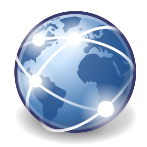 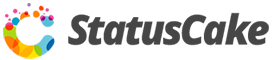 ネットワーク図
10.0.0.0/16
AWS VPC
Gateway
10.0.1.0/24
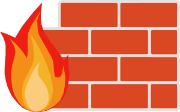 54.xxx.xxx.xx(global/固定)
10.0.1.xxx(private/自動)
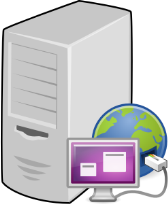 固定IPを振る
52
aws_eip リソース
https://www.terraform.io/docs/providers/aws/r/eip.html
resource "aws_eip" "web" {
  depends_on = ["aws_internet_gateway.igw"]
  instance = "${aws_instance.web.id}"
  vpc = true
}
# aws_eip.public_ipの確認
terraform show
デモ
53
インフラ以外の構築
次はこれ
54
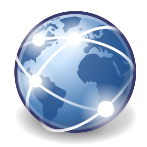 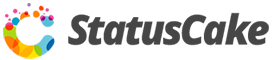 ネットワーク図
10.0.0.0/16
AWS VPC
Gateway
10.0.1.0/24
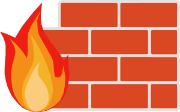 54.xxx.xxx.xx(global/固定)
10.0.1.xxx(private/自動)
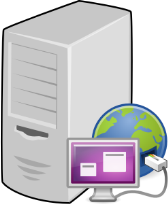 Webサーバのインストール
55
remote-exec provisioner
https://www.terraform.io/docs/provisioners/remote-exec.html

https://www.terraform.io/docs/provisioners/connection.html
・Elastic IP(public IP)を付ける前はSSH不可
       ※（今回はやらないが）subnetの設定を変えれば可能

・今回はyumでhttpdをインストール
[Speaker Notes: 時間が余るようならAnsibleとかremote-execとか。ChefはChef serverが必要なのでちょっとつらいか。]
Webサーバのインストール
56
remote-exec provisioner
resource "aws_eip" "web" {
  ～省略～
  provisioner "remote-exec" {
    inline = [
      "sudo yum install -y httpd",
      "sudo service httpd start",
      "sleep 10"
    ]
    connection {
      host = "${self.public_ip}"
      user = "ec2-user"
      private_key = "${var.private_key_path}"
    }
  }
}
[Speaker Notes: 時間が余るようならAnsibleとかremote-execとか。ChefはChef serverが必要なのでちょっとつらいか。]
Webサーバのインストール
57
variableの追加
variable "private_key_path" {}
・SSHで接続するための秘密鍵への
　絶対パスを指定
・terraform.tfvarsに追記しておくと楽
[Speaker Notes: 時間が余るようならAnsibleとかremote-execとか。ChefはChef serverが必要なのでちょっとつらいか。]
Resourceの再構築
58
再構築
・provisionerの追加はResourceの再構築が必要
$ terraform plan
No changes. Infrastructure is up-to-date.

$ terraform apply
Apply complete! Resources: 0 added, 0 changed, 0 destroyed.

$ terraform destroy --target aws_eip.web
Apply complete! Resources: 0 added, 0 changed, 1 destroyed. 

$ terraform plan
Plan: 1 to add, 0 to change, 0 to destroy.

$ terraform apply
Apply complete! Resources: 1 added, 0 changed, 0 destroyed.
[Speaker Notes: 時間が余るようならAnsibleとかremote-execとか。ChefはChef serverが必要なのでちょっとつらいか。]
次はこれ
59
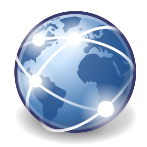 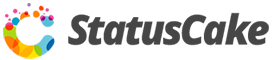 ネットワーク図
10.0.0.0/16
AWS VPC
Gateway
10.0.1.0/24
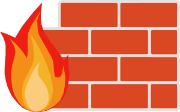 54.xxx.xxx.xx(global/固定)
10.0.1.xxx(private/自動)
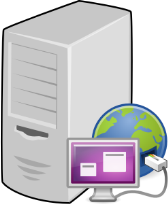 監視設定の作成
60
StatusCake provider
https://www.terraform.io/docs/providers/statuscake/
variable "statuscake_user" {}
variable "statuscake_apikey" {}

provider "statuscake" {
  username = "${var.statuscake_user}"
  apikey = "${var.statuscake_apikey}"
}
監視設定の作成
61
statuscake_test リソース
https://www.terraform.io/docs/providers/statuscake/r/test.html
resource "statuscake_test" "web" {
  website_name = "terraform test"
  website_url = "http://${aws_eip.web.public_ip}/"
  test_type = "HTTP"
  check_rate = 300
}
・無料プランの場合check_rateは300秒が最低
今日の流れ
62
コードによるインフラ構築
(Infrastructure as code)
Terraformとは
メリットとデメリット
ハンズオン
質疑応答
終わりに
63
Twitterアカウント
@Sheile
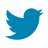 連絡先
sheile1024@gmail.com
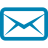